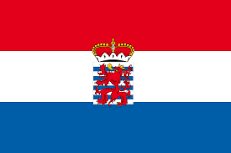 Provincie: Luxemburg
Hoofdstad:  Aarlen
Gewest:  Wallonië
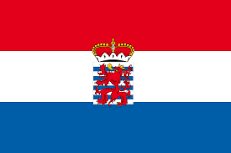 Interessante weetjes
Oppervlakte: 4 439km²
Aantal inwoners: 284 638
Maakt bijna geheel deel uit van de Ardennenstreek
Hoogste punt: 651m = Baraque de Fraiture (gemeente Vielsalm) en staat bekend voor wintersporten (skiën, snowboarden, sleeën,…)
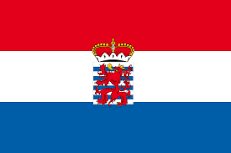 DE MOEITE WAARD OM TE BEZOEKEN
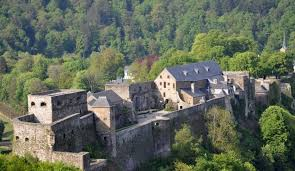 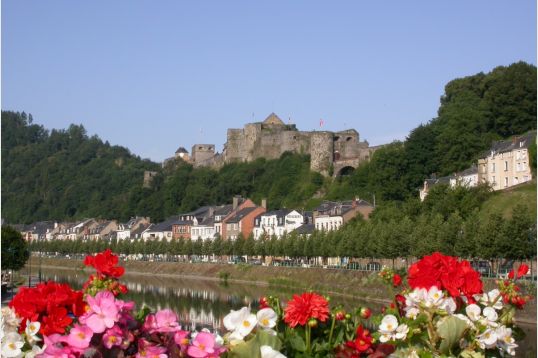 De BURCHT VAN BOUILLON
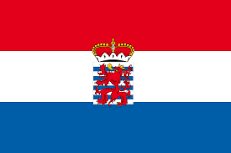 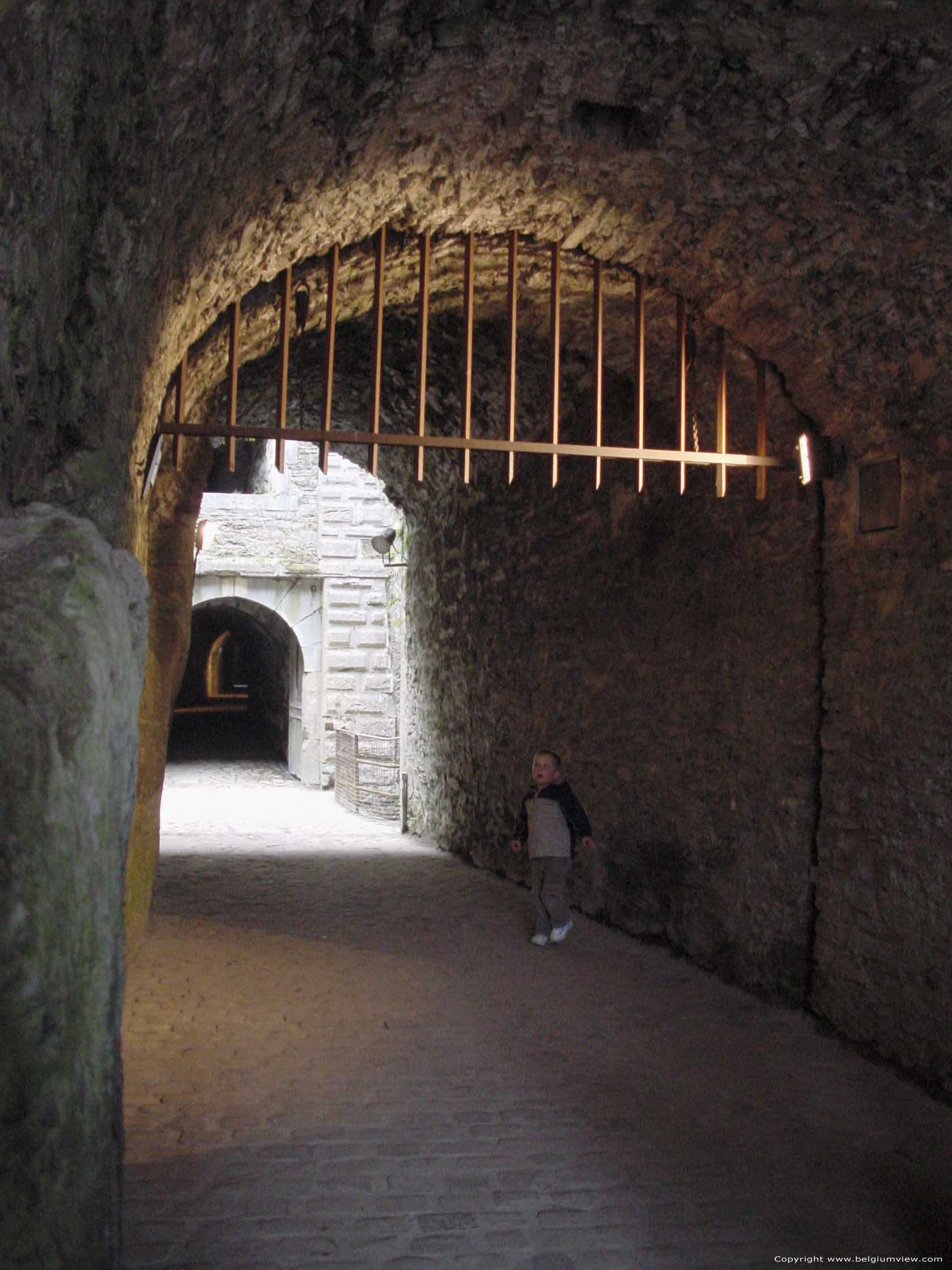 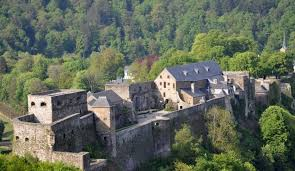 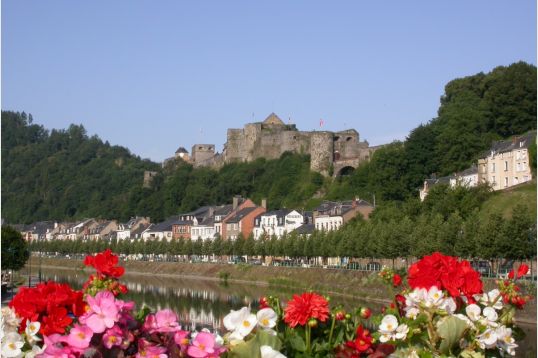 - Het is de oudste burcht van België, bijna 1000 jaar oud- behoorde AAN godfried van bouillon*- een van de meeste bezochte beziens-waardigheden van de provincie Luxemburg- er bevindt zich zelfs een kaaskelder in de ondergrondse gangen*leider van de eerste kruistocht
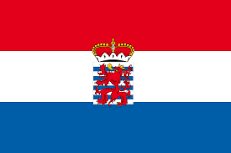 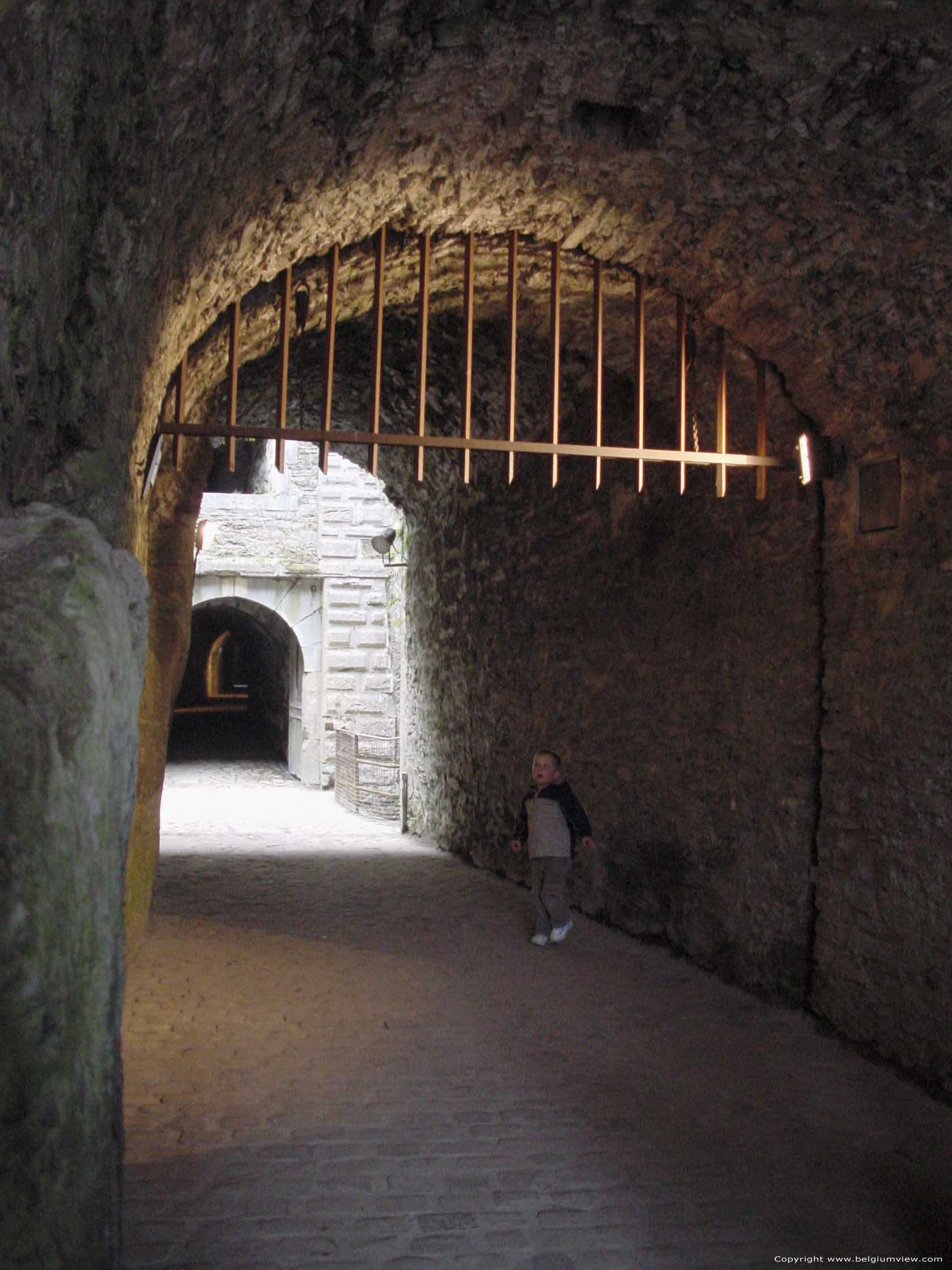 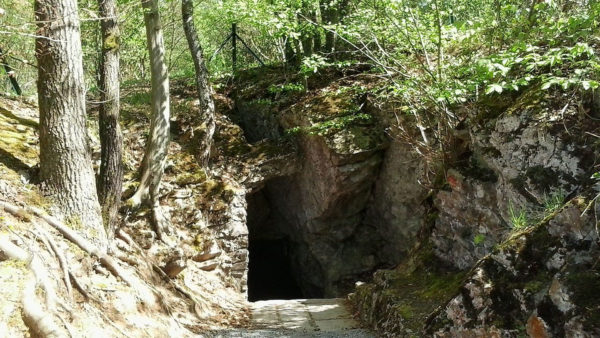 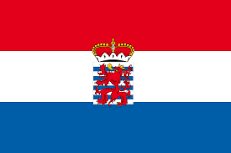 DE GROTTEN VAN HOTTON
Het wordt het kleine ‘broertje’ van de grotten van HAN genoemd of ook de grotten van Duizend-en-één Nachten*
Werden in 1958 per ongeluk ontdekt,
De tunnels zijn wel 6km lang en 70m diep
*verzameling van sprookjes waaronder ‘Aladdin en de wonderlamp’ en ‘Alibaba en de 40 rovers’
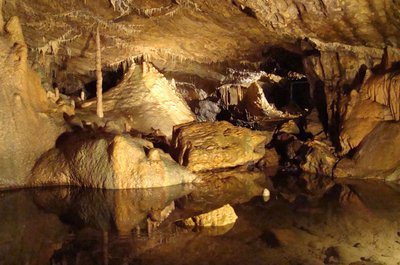 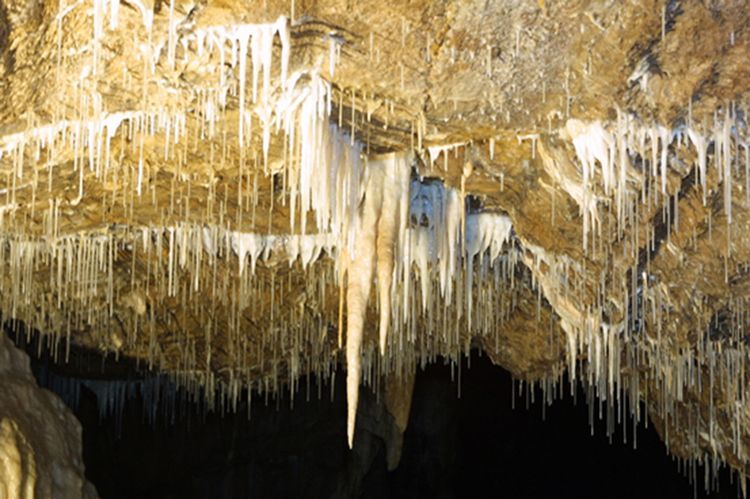 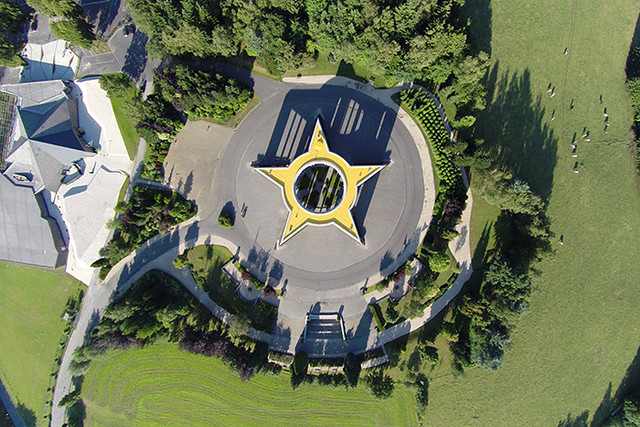 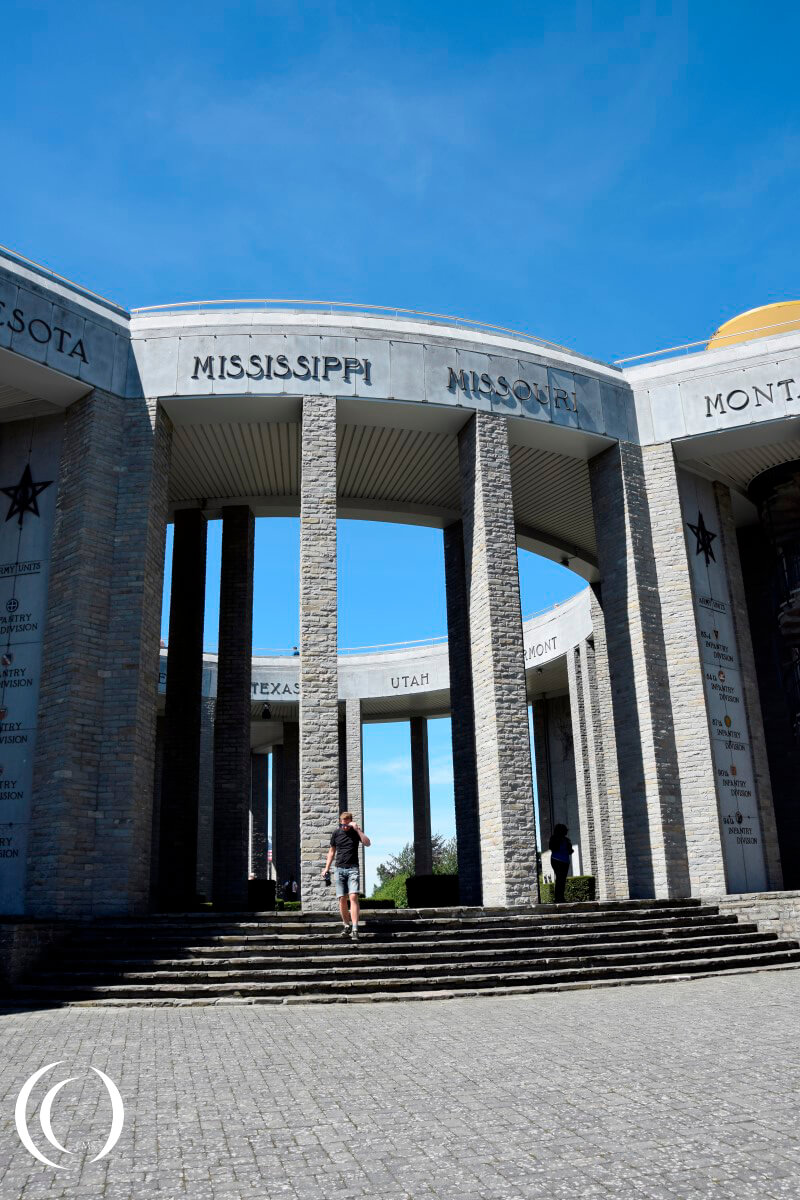 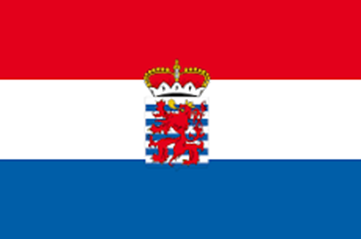 Bastogne: oorlogsmuseum
- Museum voor Wereldoorlog II
- Belangrijkste museum om de Slag van de Ardennen=het middelpunt van de strijd
- Herdenkingsmonument voor alle slachtoffers van de oorlog
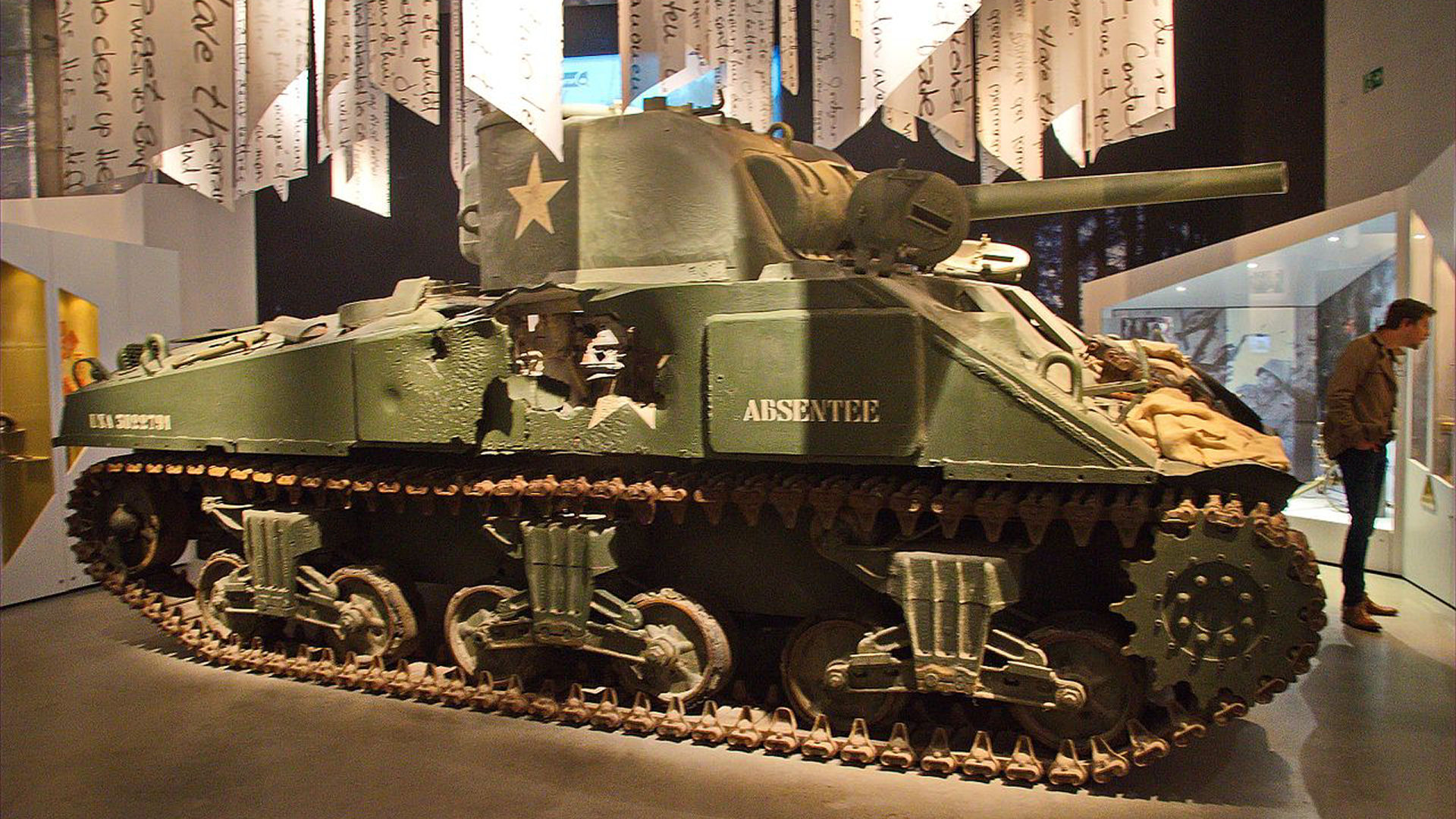 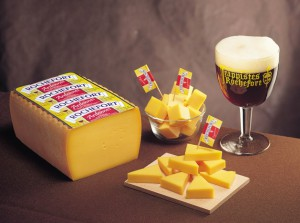 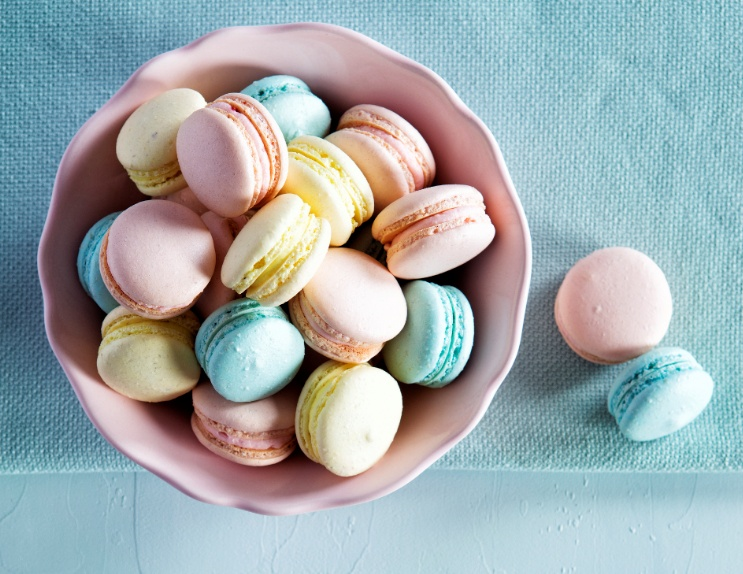 HONGERTJE? DIT ZIJN DE SPECIALITEITEN
Lunch: eendepastij met everjong
Zoet: macarons
Hartig: Orval kaas
Drankje: Orval bier
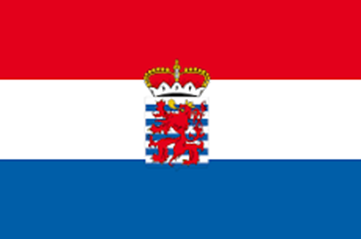 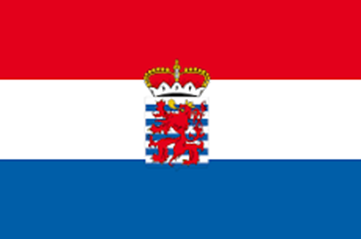 Een dagje uit naar de bizonboerderij
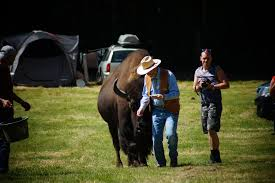 - Waar? Bastogne
- Waarom? Omdat het leuk is, leren over bizons, omdat je in de natuur wandelt
- Prijs? 2,5€ per kind
- Openingsuren? Van 10u tem 18u (maar niet tijdens Coronatijd)
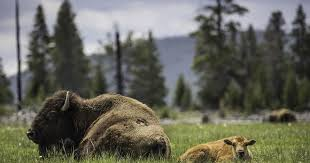 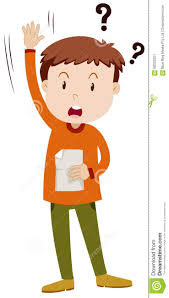 Nog vragen?
Zet ze op email naar Ella en Emile: 
peeters.ella@outlook.com
blmeirayd@gmail.com